Graph Theory, Topological Analysis - Terms
Topological Analysis: General, systematic, suited for CAD

Graph: Nodes and directed branches, describes the topology of the circuit, ref. direction. Helps visualize CAD

Tree: Connected subgraph containing all nodes but no loops

Branches in tree: Twigs

Branches not in the tree: Links

Links: Cotree
12
Graph Theory, Topological Analysis
ECE 580
Graph Theory, Topological Analysis
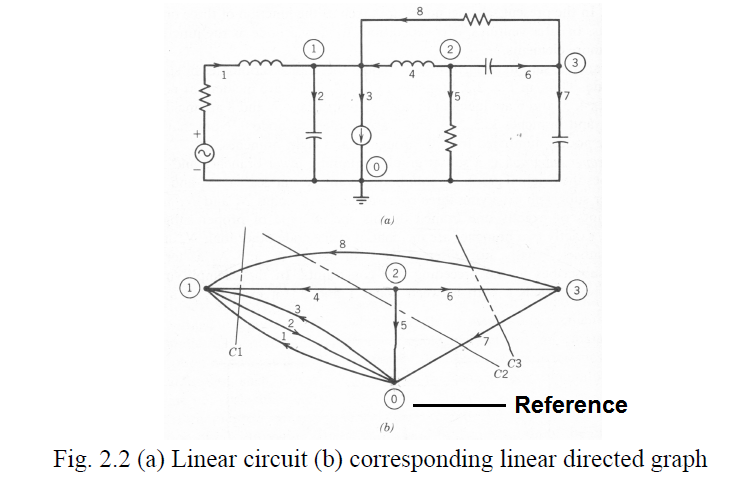 Analysis steps:

KCL

KVL 

Branch Relations

Linear equations: N3 operations

Sparse ~ N
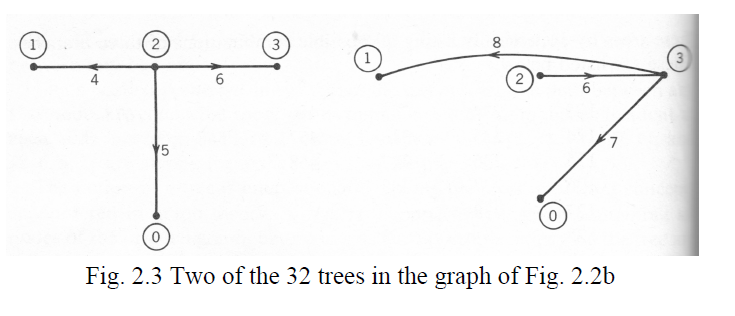 12-b
Graph Theory, Topological Analysis
ECE 580
Graph Theory, Topological Analysis
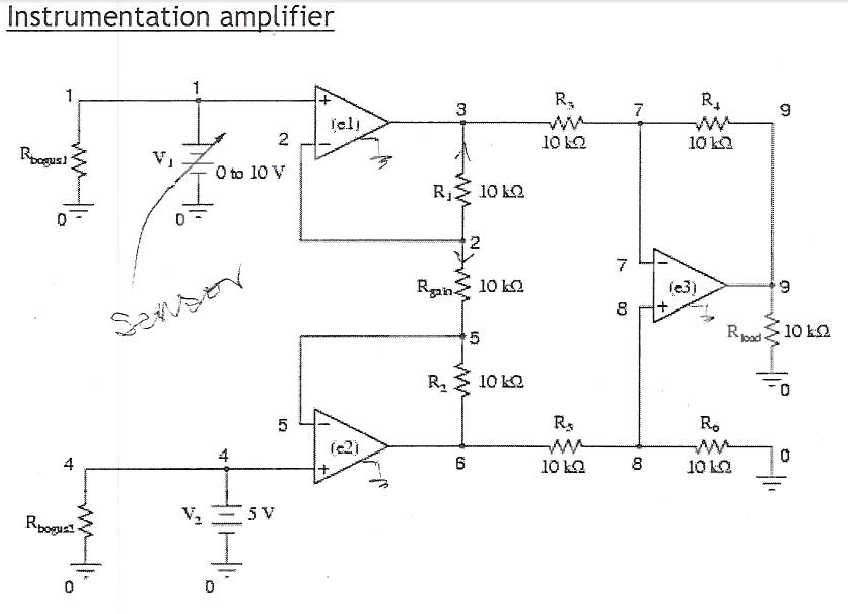 Note the very high-resistance Rbougs1 and Rbogus2 resistors in the netlist (not shown in the schematic for brevity) across each input voltage source, to keepSPICE from think V1 and V2 were open-circuited, just like the other op-amp circuit examples.;
12-c
Graph Theory, Topological Analysis
ECE 580
Graph Theory, Topological Analysis
Note the very high-resistance Rbougs1 and Rbogus2 resistors in the netlist (not shown in the schematic for brevity) across each input voltage source, to keepSPICE from think V1 and V2 were open-circuited, just like the other op-amp circuit examples.;
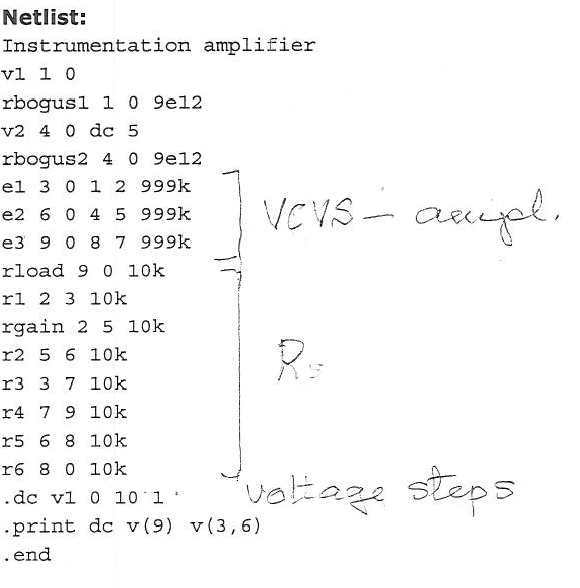 ECAP
CANCER
SPICE
12-d
Graph Theory, Topological Analysis
ECE 580
Graph Theory, Topological Analysis
Incidence Matrix A: Describes connectivity between nodes and branches

Rules for aij 

+1, if branch j is directed away from node i
- 1, if branch j is directed toward node i 
  0, if branch j is not incident with node i

As an example, the node-to-branch incidence matrix for the graph of Fig. 2.2b

Augmented incidence matrix: Contains reference node (0)
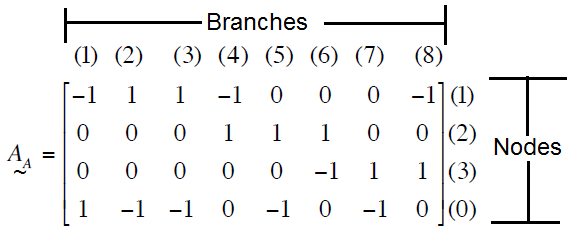 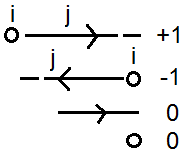 13-a
Graph Theory, Topological Analysis
ECE 580
Graph Theory, Topological Analysis
Row: Nodes; Column: Branches

One row may be omitted, since sum of entries in each column is zero. (Reference node omitted)

Resulting matrix: A. # of non-reference nodes N < # of branches B  Rank of A < N

Partitioned incidence matrix: Choose a tree, put its twigs in the first N columns of A. Then:

A = [ A t | A c ] ;   Nonsingular A t  det { A t } != 0

It can be shown that det { A t } = + 1; and that det { A At } = # of trees.

This proves rank A = N! Largest nonsingular submatrix is N x N.
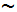 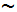 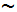 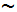 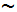 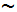 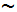 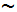 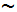 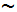 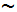 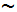 13-b
Graph Theory, Topological Analysis
ECE 580
Graph Theory, Topological Analysis
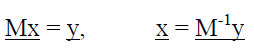 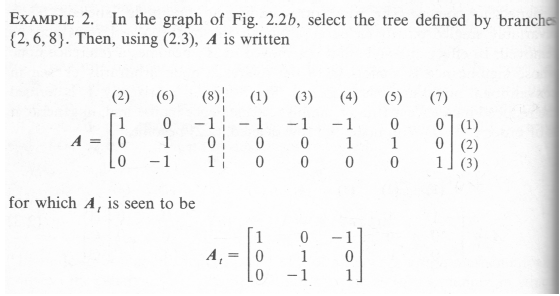 13-c
Graph Theory, Topological Analysis
ECE 580
Graph Theory, Topological Analysis
Graph Definitions

These trees can be found by systematically listing possible combinations of the three branches. These are listed below.
Each entry in the list must now scrutinized to see if it contains all nodes and no loops
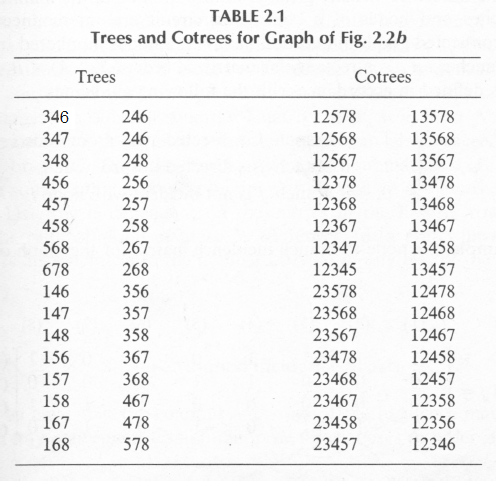 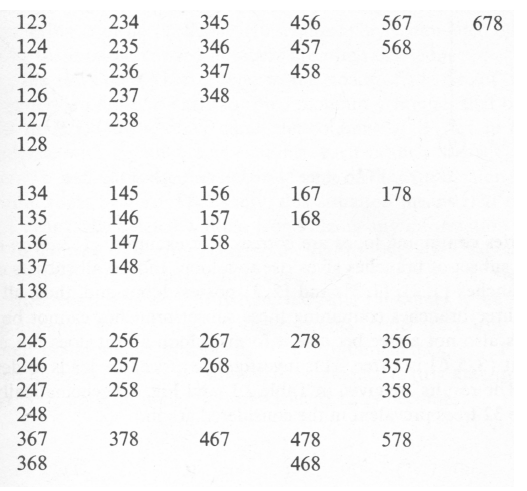 14
Graph Theory, Topological Analysis
ECE 580
Graph Theory, Topological Analysis
Branch-to-Node Voltage Transformation: (KVL)

Branch Voltage Vector: Vt =[v1,v2,…,vB]

Node Voltage Vector: Et = [e1,e2,…,eN]

By KVL, if branch k goes from node i to node j, so aik = 1         and ajk = -1, then
	Vk = ei – ej = aikei + ajkej = [kth column of A]t  E = aikei+…+aNkeN

In general V = AtE                         Vk = ei - ej
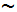 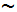 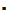 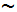 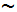 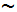 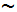 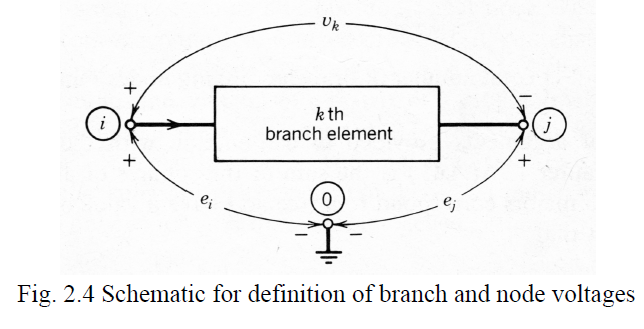 Branch voltages expressed in terms of node voltages  there are fewer

Purpose: formulate smallest set of linear equations before solving them
15-a
Graph Theory, Topological Analysis
ECE 580
Graph Theory, Topological Analysis
KCL in Topological Formulation

KCL says the sum of currents leaving any node is zero. 

Since aij= 1(-1) means branch j leaves (enters) node i, KCL for node i means:


         Where I = [i1,i2,…,iB] and 0 = [0,0,….0]

Choose a tree, and partition A and I so that A = {At|Ac} & It = {It|Ic} 

Then AtIt + AcIc = 0 and It= -(At)-1AcIc. 

This gives the twig currents from A and the link currents. Note At cannot be singular
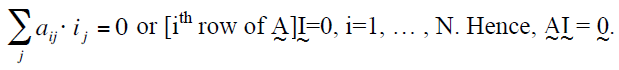 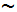 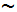 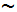 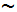 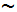 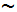 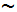 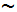 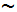 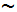 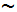 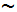 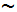 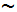 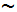 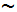 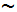 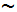 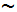 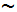 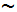 15-b
Graph Theory, Topological Analysis
ECE 580
Graph Theory, Topological Analysis
Example
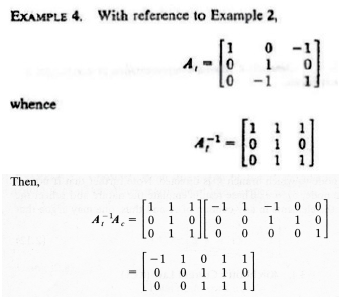 Twig currents can be found from link current. Fewer twigs than links.
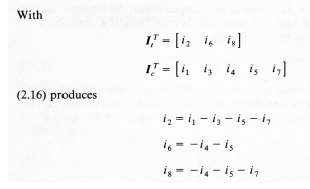 16
Graph Theory, Topological Analysis
ECE 580
Generalized Branch Relations
Generalized Branch Relations; S-domain!

General branch for lumped linear network contains a (single) element bk which may be an R,L,C and dependent sources as well as a voltage and current source which may include the representation of initial energy stored in bk
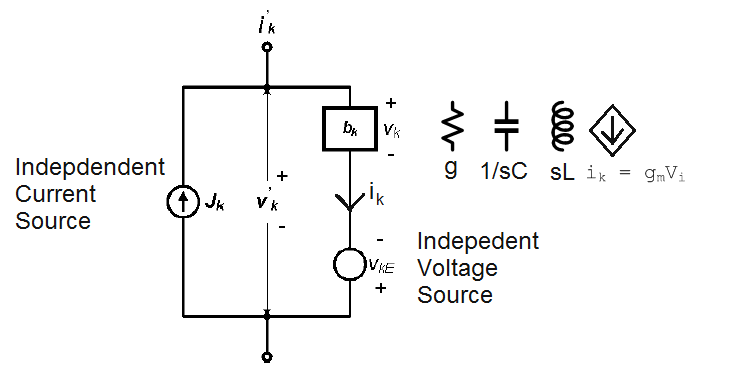 Since ik’=ik-Jk and     vk’= vk – VkE 

For the branch vectors I’ = I – J & V’= V – VE hold
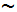 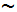 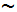 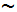 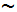 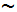 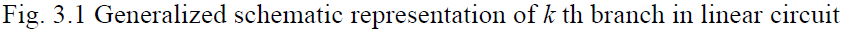 17-a
Generalized Branch Relations
ECE 580
Generalized Branch Relations
Nodal Analysis 

Combining the branch relations with the KVL (V’= ATE) and KCL (AI’=0) gives the matrix relations
 
V = VE + ATE
AI = AJ

Result 2 equations , 3 unknown vectors

3. I = YV

Let the V-I relations of the bk elements by described by the matrix relation I = YV, where the diagonal element yii of Y represents the internal admittance of the bi in branch I, and the off-diagonal one ykl = ik/vl represents a dependent I source of branch k controlled by Vl. By combining (1),(2) and (3), and eliminating V and I in the Laplace domain, the nodal equations YN(s)E(s) = JN(s) result, where YN(s) = AY(s)At is the N x N nodal admittance matrix, and JN(s) = A[J(s)-Y(s)VE(s)] the equivalent nodal current excitation vector. (Due to independent sources Jk and Vke)
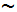 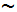 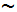 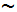 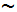 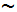 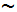 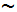 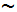 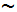 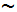 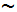 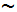 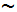 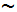 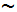 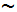 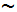 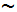 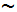 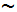 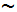 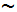 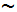 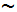 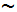 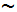 17-b
Generalized Branch Relations
ECE 580
Generalized Branch Relations
Node analysis Parameters:
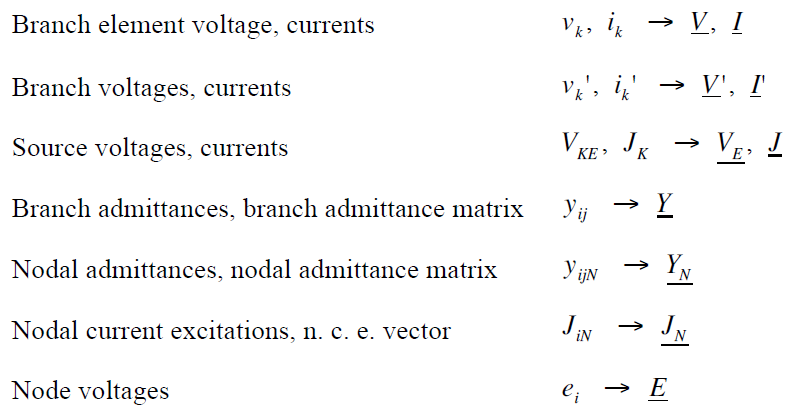 18
Generalized Branch Relations
ECE 580
Generalized Branch Relations
Example


I9 = G9V9 + gmV6
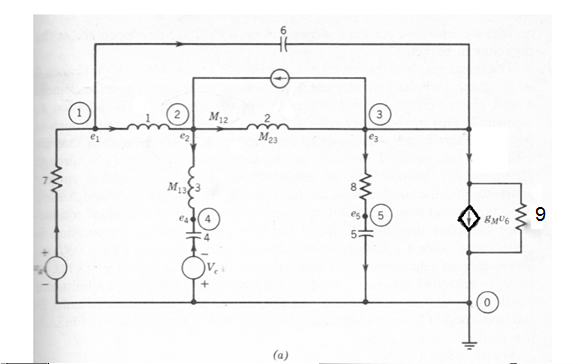 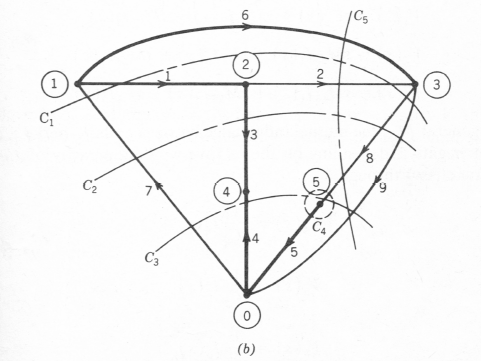 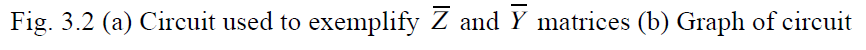 19
Generalized Branch Relations
ECE 580
Generalized Branch Relations
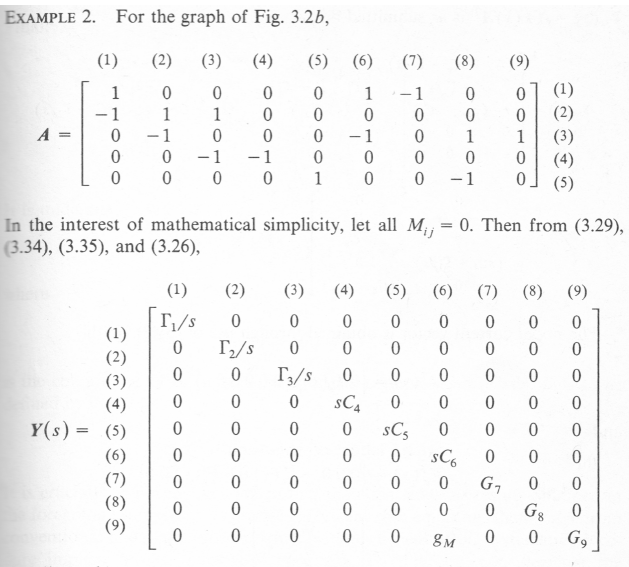 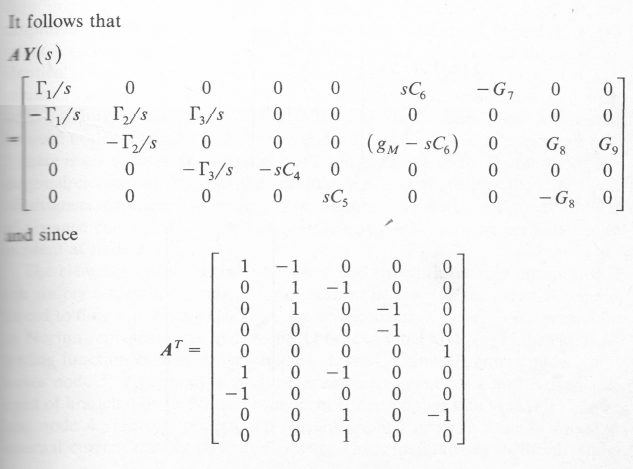 20
Generalized Branch Relations
ECE 580
Generalized Branch Relations
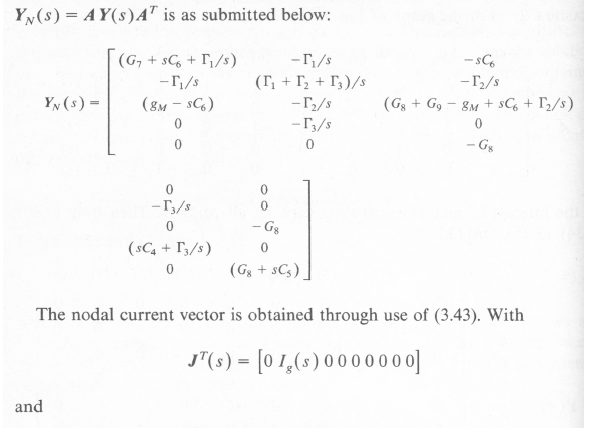 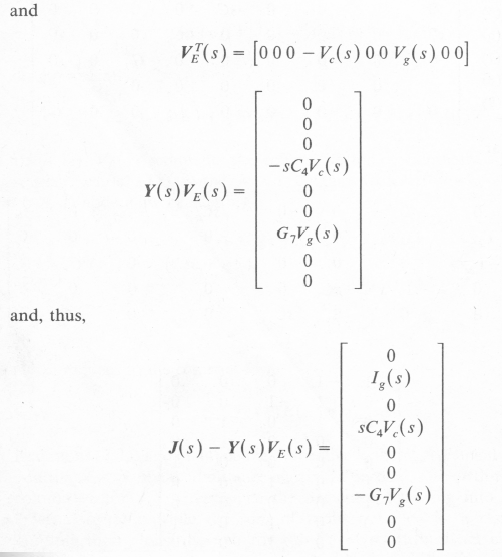 21-a
Generalized Branch Relations
ECE 580
Generalized Branch Relations
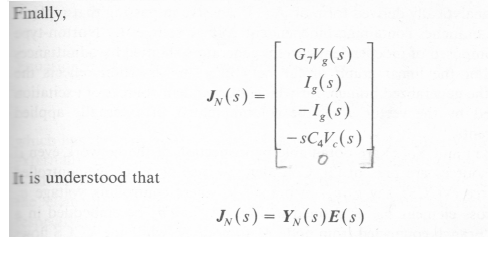 21-b
Generalized Branch Relations
ECE 580
Node Analysis Summary
ECE 580
30